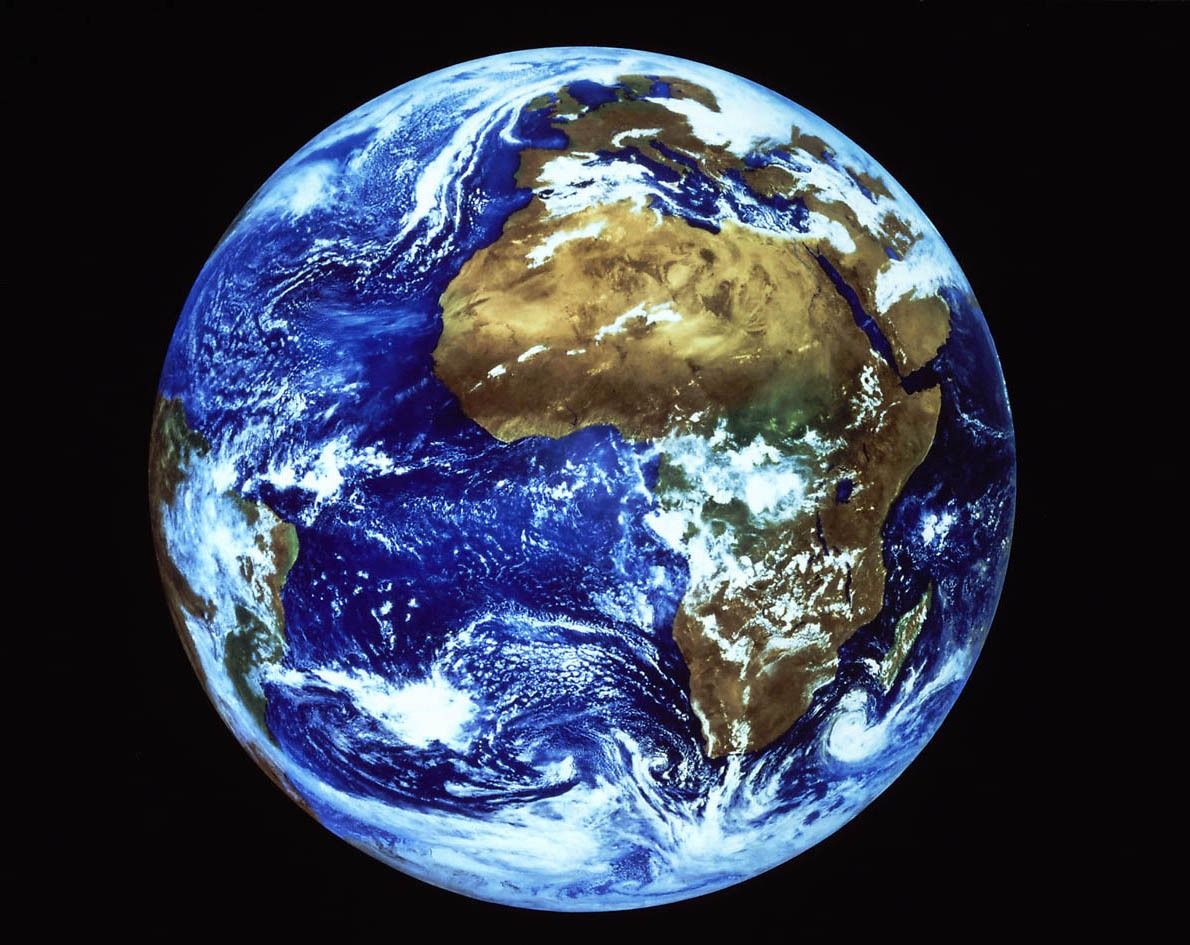 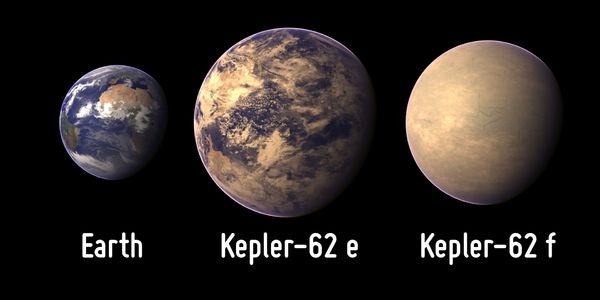 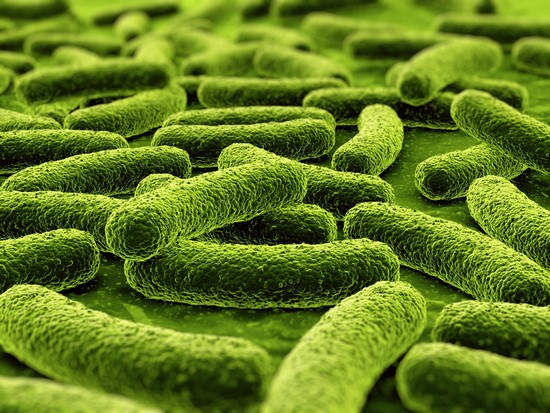 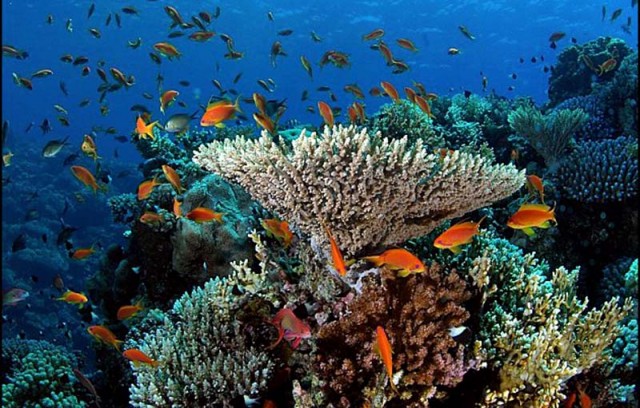 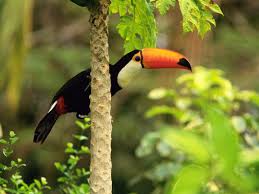 Une vie extra terrestre : comment savoir ?
Quand la Terre s’est formée : pas d’êtres vivants
Atmosphère, oxygène, eau, température, sol rocheux
Comprendre comment sont apparus les êtres vivants que l’on retrouve sur la Terre ?
Rechercher sur les exoplanètes des conditions compatibles avec la vie
Probabilité que la vie existe ailleurs au vu du nombre d’exoplanètes
Envoyer des robots sur les exoplanètes pour avoir des informations
Un être vivant : c’est quoi exactement, comment le définir ?
A quoi ressemble la vie extra terrestre ?
Une vie extra terrestre : comment savoir ?
Démarche proposée (idées des deux groupes) :
1 - Etudier les êtres vivants sur la Terre pour : 
-définir de qu’est un être vivant : recherche de points communs 
-comprendre comment ils apparus et diversifiés sur la Terre
2 - Etudier les autres planètes pour voir si certaines ont des caractéristiques semblables à la Terre. Si caractéristiques semblables : rechercher la présence d’êtres vivants
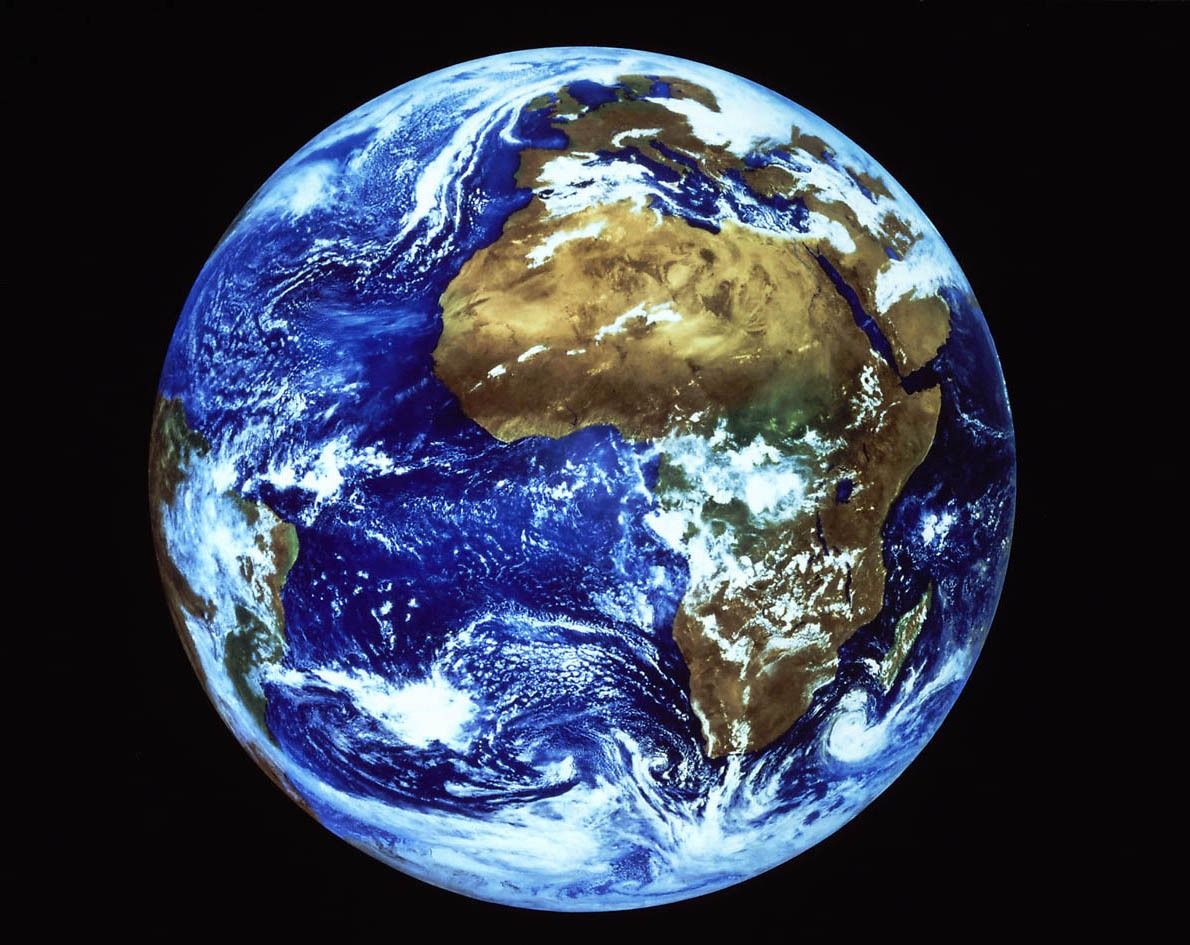 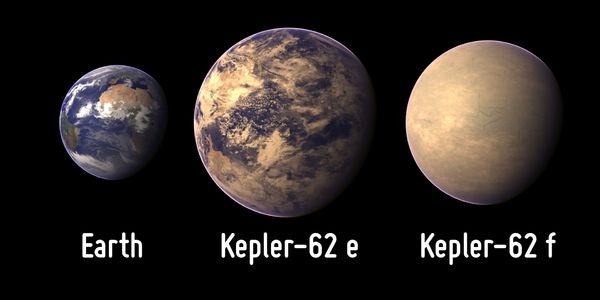 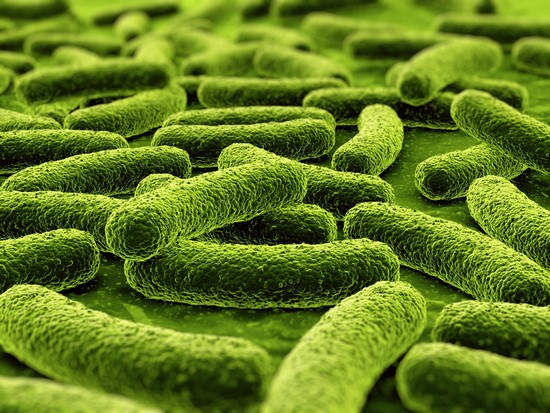 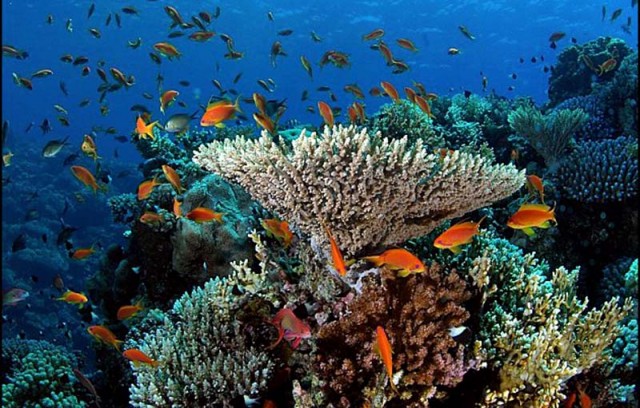 Thème II : La Terre dans l'univers, la Vie et l'évolution du vivant : une planète habitée
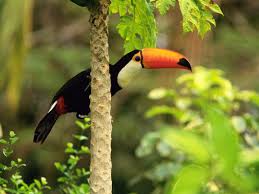 Chapitre I – La vie sur la Terre
I – Comprendre et définir ce qu’est le concept de biodiversité
II – Observer la biodiversité au cours de l’histoire de la Terre
III – Rechercher des indices des liens de parenté entre les êtres vivants  : échelle macroscopique
IV – Rechercher des indices des liens de parenté entre les êtres vivants  : échelle microscopique

→Activité proposée pour le stage (évaluation formative ou sommative suivant la place dans le programme – préparation et observation microscopiques travaillées précédemment)
V – Rechercher des indices des liens de parenté entre les êtres vivants  : échelle moléculaire
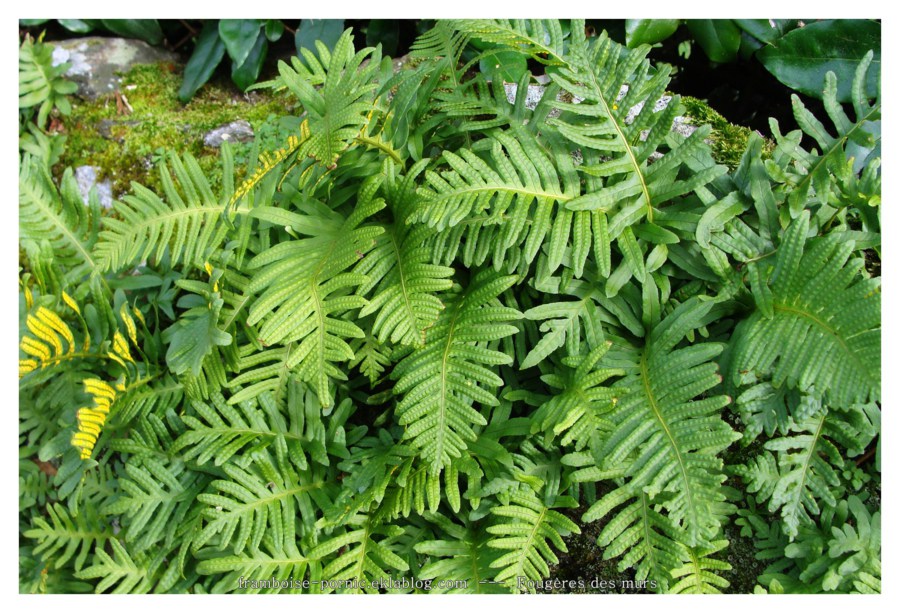 Un ancêtre commun entre nous ? Comment savoir ?
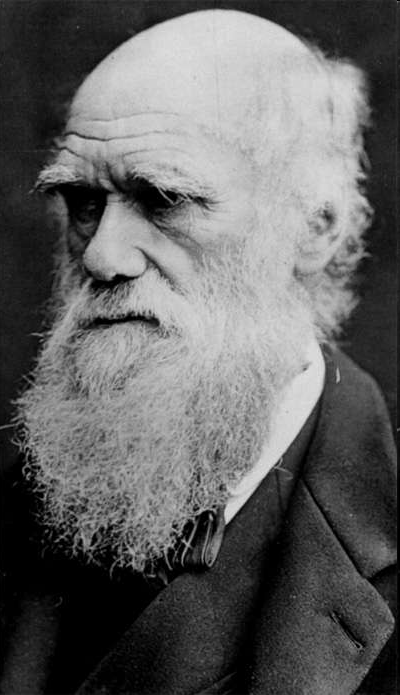 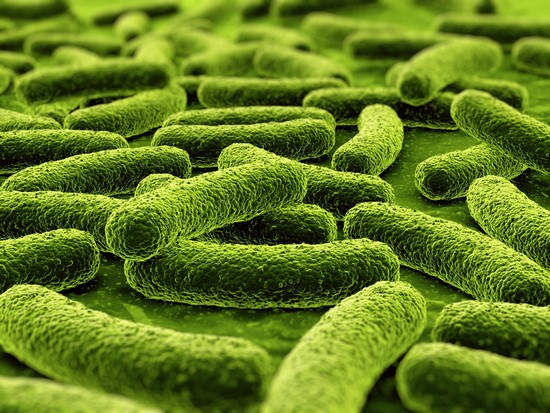 Comparaison des cellules des êtres vivants ayant des plans d’organisation différents
Objectif : à l’aide des préparations à réaliser, ainsi que des documents  mettre en évidence les points communs et les différences existant entre les cellules d’êtres vivants différents.
A faire : observation d’une cellule prélevée chez un animal

Fiche technique : préparation et observation de cellules buccales
Matériel : microscope / coton tige / colorant / lame et lamelle
A faire : Préparation microscopique à réaliser d’une cellule prélevée chez un végétal

Fiche technique : préparation et observation de cellules de polypode (fougère)
Matériel : microscope / lame et lamelle
Les mitochondries sont des structures situées à l’intérieur des cellules. Elles consomment de l’O2 pour convertir les nutriments (ex glucose) en énergie utilisable par la cellule
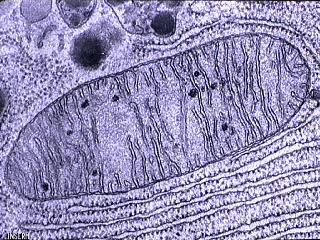 Mitochondrie observée au Microscope (MET) x 25000
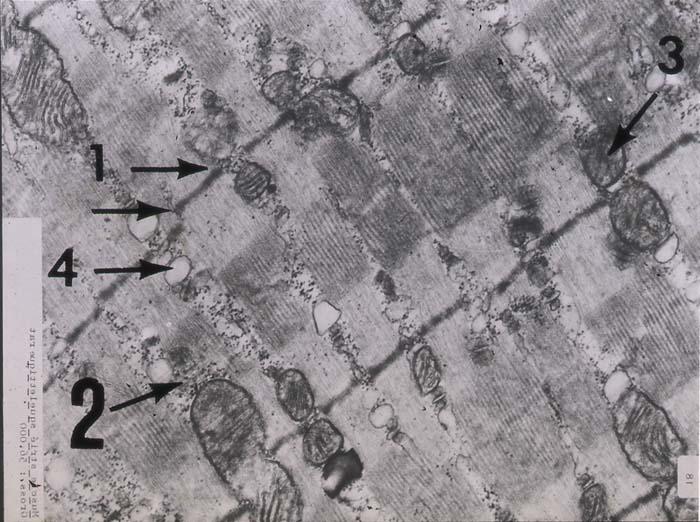 Cytoplasme
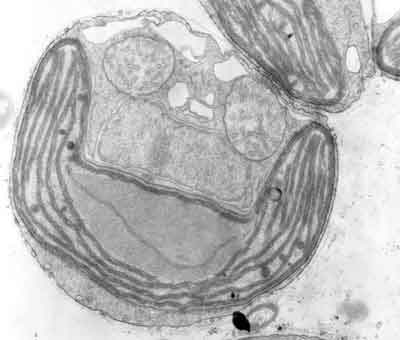 Mitochondrie
Cytoplasme
Noyau
Chloroplaste
Mitochondrie
Détail de l’intérieur d’une cellule musculaire réalisée au microscope électronique à transmission X 28000
Cellule végétale observée au microscope électronique à transmission X 18000
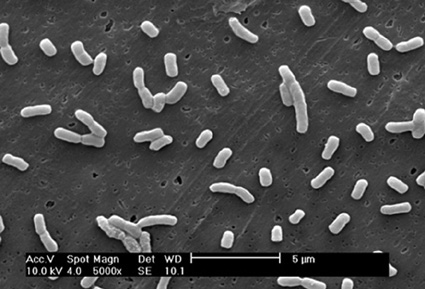 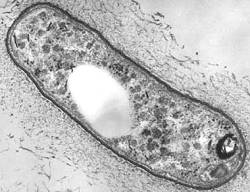 Bactérie observée au microscope (MET) x 20000
Bactéries observées au microscope (MEB) x 5000
Paroi bactérienne
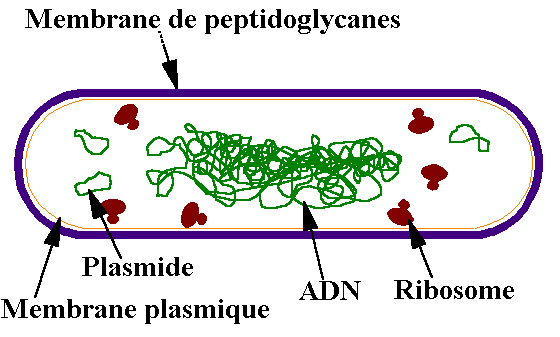 Cytoplasme
Schéma de l’organisation interne d’une bactérie
On cherche à trouver des arguments en faveur des liens de parenté entre des espèces très différentes : 
Votre réponse comportera :
-un fichier numérique comportant des clichés légendés des préparations microscopiques
-le tableau ci-dessous  (le compléter à l’aide de vos observations microscopiques et des informations issues des documents. 
-un bilan incluant l’arbre phylogénétique (à compléter avec les informations du tableau).
Tableau de comparaison des cellules étudiées
cellule végétale
cellule animale
bactérie
Arbre phylogénétique à compléter
Objectif : Trouver des arguments en faveur des liens de parenté entre des espèces très différentes : 
Votre réponse comportera 
-le tableau ci-dessous  (le compléter à l’aide de vos observations microscopiques et des informations issues des documents. 
-un bilan incluant l’arbre phylogénétique (à compléter avec les informations du tableau).
Tableau de comparaison des cellules étudiées
cellule végétale
cellule animale
bactérie
chloroplastes
Ancêtre commun constitué de cellules avec noyau et mitochondries
Noyau / mitochondrie
Ancêtre commun constitué de cellules avec membrane et cytoplasme mais sans noyau
Membrane plasmique / cytoplasme
Arbre phylogénétique à compéter
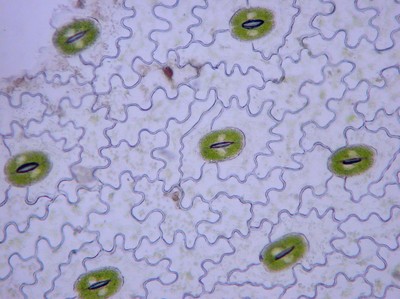 Exemple de communication
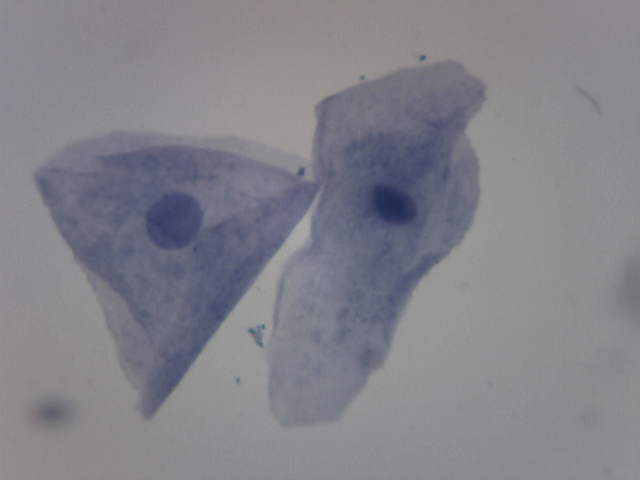 Noyau
Membrane
cytoplasme
Noyau
Membrane
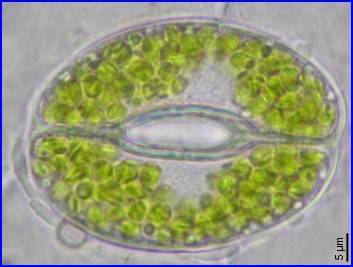 cytoplasme
Une cellule buccale
Chloroplaste
Une cellule végétale
Cellules buccales observées au microscope optique – GX400